МІНІСТЕРСТВО ОСВІТИ І НАУКИ УКРАЇНИ ДЕРЖАВНИЙ УНІВЕРСИТЕТ «ЖИТОМИРСЬКА ПОЛІТЕХНІКА»
ПРЕЗЕНТАЦІЯ ЗА ТЕМОЮ ЛЕКЦІЇ
ТЕМА 5. ВИБІР СИСТЕМИ ОПОДАТКУВАННЯ БІЗНЕСУ
5.1. Види податків і обов'язкових зборів.
5.2. Особливості вибору системи оподаткування та реєстрації платником податків.
5.3. Спрощена система оподаткування суб'єктів господарювання.
5.3.1. Основні переваги та обмеження перебування на спрощеній системі 
оподаткування.
5.3.2. Характеристика груп єдиного податку.
5.4. Єдиний соціальний внесок.
5.5. Податкове навантаження на спрощеній системі оподаткування.
5.6. Загальна система оподаткування для фізичних осіб – підприємців.
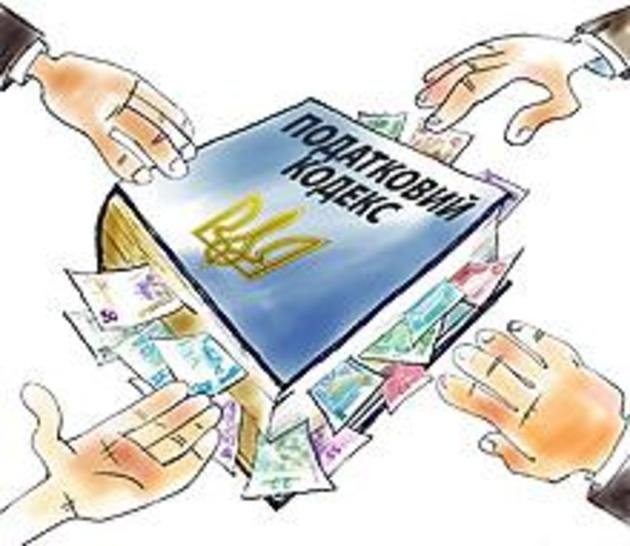 “Організація власного бізнесу” /  Tетяна Мельник
5.1. Види податків і обов'язкових зборів.
"У житті неминучі дві речі – смерть і податки".
Б. ФРАНКЛІН (1706-1790)
Поняття (ПКУ, ст. 6)
Податок – це обов'язковий, безумовний платіж до відповідного бюджету або на єдиний рахунок, що справляється з платників податку. Найвідоміші податки це: податок на прибуток, єдиний податок, податок на додану вартість, акцизний податок, податок на прибуток фізичних осіб, екологічний податок та інші. 
Збір (плата, внесок) – обов'язковий платіж до відповідного бюджету або на єдиний рахунок, що справляється з платників зборів, з умовою отримання ними спеціальної вигоди, у тому числі внаслідок вчинення на користь таких осіб державними органами, органами місцевого самоврядування, іншими уповноваженими органами та особами юридично значимих дій.
Майбутньому підприємцю важливо уважно прорахувати та визначитись, на якій системі оподаткування йому вигідніше перебувати з точки зору оптимізації податкового навантаження: на загальній чи спрощеній.
З погляду оптимізації податкового навантаження на платника податків вигіднішою є спрощена система оподаткування зі сплатою єдиного податку. Однак у разі ведення діяльності, з якою заборонено перебувати на єдиному податку (наприклад, торгівля підакцизними товарами), підприємці – фізичні особи обирають загальну систему оподаткування зі сплатою податку на доходи фізичних осіб. Крім цього, загальна система оподаткування вигідна тим підприємцям, які в процесі підприємницької діяльності мають значні витрати, адже на цій системі їх враховують при розрахунку бази оподаткування. Зазвичай це підприємці, які займаються виробничою діяльністю (придбають сировину для виробництва) або торгівлею товарами, де на більшість витрат припадають собівартість продукції, витрати на транспортування, оплата праці тощо.
5.2. Особливості вибору системи оподаткування та реєстрації платником податків.
Реєстрація платником податків
Для ведення підприємницької діяльності суб’єкту господарювання, який зареєструвався, потрібно стати на облік:
• в органах Державної податкової служби – як платник податків і зборів;
• у Пенсійному фонді України – як платник єдиного соціального внеску;
• в органах статистики.
Якщо підприємець визначився про перебування на спрощеній системі оподаткування, то разом із реєстраційною заявою він може подати державному реєстратору й заяву щодо обрання цієї системи оподаткування. В такому випадку державний реєстратор передає до органів Державної податкової служби разом із відомостями про проведення державної реєстрації підприємницької діяльності копію заяви про обрання спрощеної системи оподаткування в електронній формі. Орган Державної податкової служби здійснює реєстрацію підприємця як платника єдиного податку протягом 2 робочих днів із дати отримання електронної копії заяви.
Ці процедури нині не вимагають присутності самого підприємця і його зусиль. Державний реєстратор після внесення відомостей про реєстрацію фізичної особи-підприємця до Єдиного державного реєстру, тобто в день проведення реєстрації, самостійно передає інформацію про реєстрацію підприємницької діяльності до органів Державної податкової служби, Пенсійного фонду України та статистики.
За бажанням підприємець може стати платником податку на додану вартість. Для цього він подає заяву про добровільну реєстрацію як платника податку на додану вартість або разом із реєстраційною заявою державному реєстратору, або згодом особисто до органів Державної податкової служби за місцезнаходженням (місцем проживання).
Реєстрація платником податків (продовження)
Якщо підприємець не подав заяви державному реєстратору прообрання спрощеної системи оподаткування, він може подати її безпосередньо до податкового органу за місцем своєї реєстрації.
Незалежно від вибраної системи оподаткування, підприємці мають вести облік результатів своєї господарської діяльності. Основними регістрами обліку для фізичних осіб-підприємців до 2021 року були Книга обліку доходів або Книга обліку доходів і витрат. Підприємці були зобов’язані зареєструвати відповідну книгу в органах Державної податкової служби. З 2021 року підприємці звільнені від обов’язку заповнювати згадані книги, а облік можуть вести в довільній формі шляхом помісячного відображення отриманих доходів або доходів та витрат.
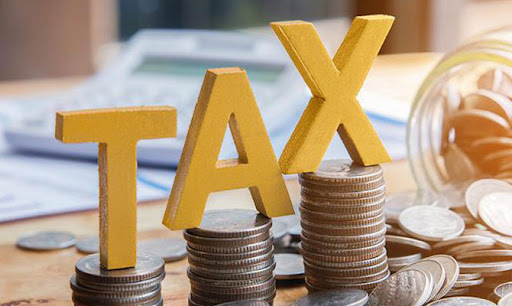 Виконання податкового обов’язку
Після реєстрації платником податків підприємцю необхідно виконувати податковий обов’язок. Найважливішими діями для платника податків є розрахунок суми податків до сплати, заповнення і подання податкової звітності та сплата податкових зобов’язань.
Механізм розрахунку податків і зборів наведено в нормативно-правовій базі з питань оподаткування. Найважливішими законодавчими актами у цій царині є Податковий кодекс, Закон України «Про збір та облік єдиного внеску на загальнообов’язкове державне соціальне страхування», накази контролюючих органів у сфері оподаткування (Державної податкової служби, Державної митної служби України), накази Міністерства фінансів України тощо.
Форма податкової декларації та форми податкових декларацій з місцевих податків і зборів, що є обов’язковими для застосування платниками (податковими агентами), встановлюються центральним органом виконавчої влади.
Податкова декларація подається до органу Державної податкової служби за вибором платника податків в один із таких способів:
• особисто платником податків або уповноваженою на це особою;
• поштою з повідомленням про вручення та з описом вкладення;
• засобами електронного зв’язку в електронній формі
Податкові декларації подають за базовий звітний (податковий) період, що дорівнює:
• календарному місяцю (у тому числі в разі сплати місячних авансових внесків) – протягом 20 календарних днів, що настають за останнім календарним днем звітного (податкового) місяця;
• календарному кварталу або півріччю (у тому числі в разі сплати квартальних або піврічних авансових внесків) – протягом 40 календарних днів, що настають за останнім календарним днем звітного (податкового) кварталу (півріччя);
• календарному року – протягом 60 календарних днів, що настають за останнім календарним днем звітного (податкового) року;
• календарному року для платників податку на доходи фізичних осіб – до 1 травня року, що настає за звітним;
• календарному року для платників податку на доходи фізичних осіб-підприємців – протягом 40 календарних днів, що настають за останнім календарним днем звітного (податкового) року.
Якщо останній день строку подання податкової декларації припадає на вихідний або святковий, то останнім днем строку вважають операційний (банківський) день, що настає за вихідним або святковим днем.
5.3. Спрощена система оподаткування суб'єктів господарювання.
Спрощена система оподаткування, обліку і звітності введена в Україні з метою сприяння розвитку малого бізнесу. Існують переваги та недоліки спрощеної системи оподаткування, які залежать від умов здійснення підприємницької діяльності, господарських операцій суб’єкта підприємницької діяльності, від величини його прибутку та ін.
Переваги спрощеної системи оподаткування
1. Простота нарахування єдиного податку. Значне спрощення процедури обчислення об’єкта оподаткування для визначення сум єдиного податку. Спрощене ведення обліку та відносна простота заповнення звітності. 
2. Звільнення від сплати деяких податків та обов’язкових платежів. Звільнення від сплати податків та зборів передбачених ст. 297 ПК України, що тягне за собою зменшення документів бухгалтерського обліку та документів, які потрібно подавати для звітності у відповідні органи. 
3. Можливість бути платником ПДВ за власним бажанням. 
4. Зменшення ймовірності порушень податкового законодавства та застосування фінансових санкцій.
4.3. Спрощена система оподаткування суб'єктів господарювання.
Недоліки спрощеної системи оподаткування
1. Обмеження по видах діяльності. 
2. Обмеження по отриманому прибутку. 
3. Обмеження, які стосуються кількості найманих працівників. 
4. Негативні нюанси роботи фізичних осіб підприємців з юридичними особами, що перебувають на загальній системі оподаткування. 
5. Розмір податку для платників першої та другої групи не залежать від результатів діяльності. Суб’єкти господарювання, які перебувають у 1 та 2 групі платників єдиного податку сплачують податок не залежно від результатів господарської діяльності, тобто навіть якщо у них за податковий період дохід дорівнює нулю. 
6. Платники єдиного податку повинні здійснювати розрахунки за відвантажені товари (виконані роботи, надані послуги) виключно в грошовій формі (готівковій та/або безготівковій) (291.6 статті 291 ПКУ). З чого можна зробити висновок, що, юридичні особи – платники – єдиного податку не мають права здійснювати бартерні операції, операції переведення боргу, переуступки права вимоги боргу, вексельні операції, тобто погашати заборгованість за відвантажені товари (виконані роботи, надані послуги) іншим способом ніж грошовим.
Характеристика груп єдиного податку
1. Перша група. Фізичні особи-підприємці!, які не використовують працю найманих осіб, здійснюють винятково роздрібний продаж товарів з торговельних місць на ринках та/або провадять господарську діяльність з надання побутових послуг населенню і обсяг доходу яких протягом календарного року не перевищує 167 розмірів мінімальної заробітної плати.
2. Друга група. Фізичні особи-підприємці!, які здійснюють господарську діяльність з надання послуг, у тому числі побутових, платникам єдиного податку та/або населенню, виробництво та/або продаж товарів, діяльність у сфері ресторанного господарства за умови, що протягом календарного року відповідають сукупності таких критеріїв:
а) не використовують працю найманих осіб або кількість осіб, які перебувають з ними в трудових відносинах, одночасно не перевищує 10 осіб;
б) обсяг доходу не перевищує 834 розміри мінімальної заробітної плати.
До цієї групи не можуть належати фізичні особи-підприємці, які надають посередницькі послуги з купівлі, продажу, оренди та оцінювання нерухомого майна (група 70.31КВЕД ДК 009:2005).
3. Третя група. Фізичні особи-підприємці, які не використовують працю найманих осіб або використовують, при цьому кількість осіб, які перебувають з ними в трудових відносинах, не обмежена, та юридичні особи – суб’єкти господарювання будь-якої організаційно-правової форми, у яких протягом календарного року обсяг доходу не перевищує 1167 розмірів мінімальної заробітної плати.
Характеристика груп єдиного податку
4. Четверта група. Сільськогосподарські товаровиробники:
а) юридичні особи незалежно від організаційно-правової форми, у яких частка сільськогосподарського товаровиробництва за попередній податковий (звітний) рік дорівнює або перевищує 75%;
б) фізичні особи-підприємці, які провадять діяльність винятково в межах фермерського господарства, зареєстрованого відповідно до Закону України «Про фермерське господарство», за умови виконання сукупності таких вимог:
• здійснюють винятково вирощування, відгодовування сільськогосподарської продукції, збирання, вилов, переробку такої власновирощеної або відгодованої продукції та її продаж;
• провадять господарську діяльність (крім постачання) за місцем податкової адреси;
• не використовують працю найманих осіб;
• членами фермерського господарства такої фізичної особи є лише члени її сім’ї у визначенні ч. 2 ст. 3 Сімейного кодексу України;
• площа сільськогосподарських угідь та/або земель водного фонду у власності та/або користуванні членів фермерського господарства становить не менше 2 гектарів, але не більше 20.
Ставки єдиного податку для платників першої групи встановлюються у відсотках (фіксовані ставки) до розміру прожиткового мінімуму, для другої групи – у відсотках до мінімальної заробітної плати, встановлених законом на 1 січня податкового (звітного) року, та третьої групи – у відсотках до доходу (відсоткові ставки).
Ставки єдиного податку
для платників першої групи встановлюються у відсотках (фіксовані ставки) до розміру прожиткового мінімуму, ставка 10 %
для другої групи – у відсотках до мінімальної заробітної плати, встановлених законом на 1 січня податкового (звітного) року, ставка 20 % 
для третьої групи – у відсотках до доходу,    ставка 5 % та 3 % (для платників ПДВ)
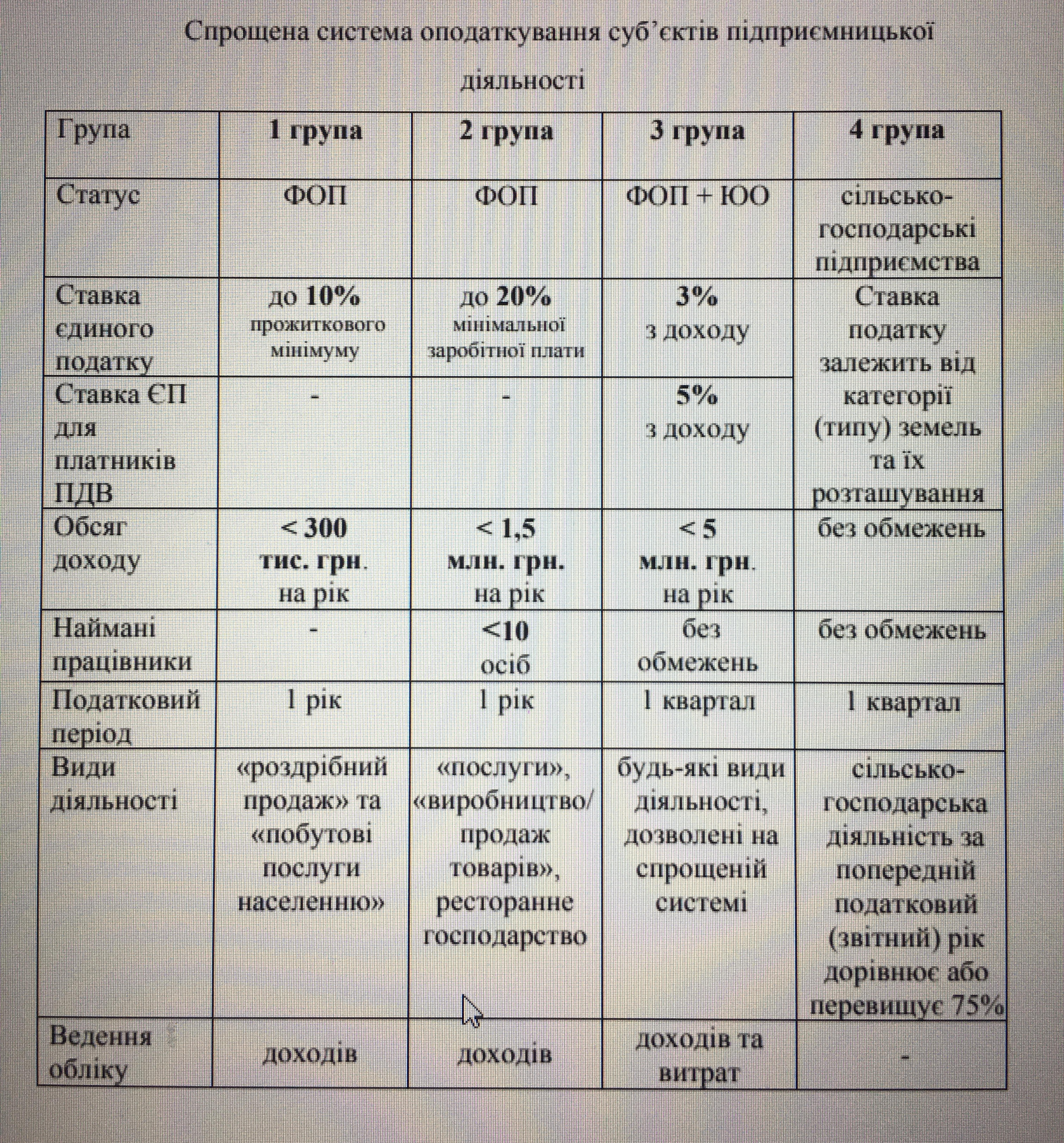 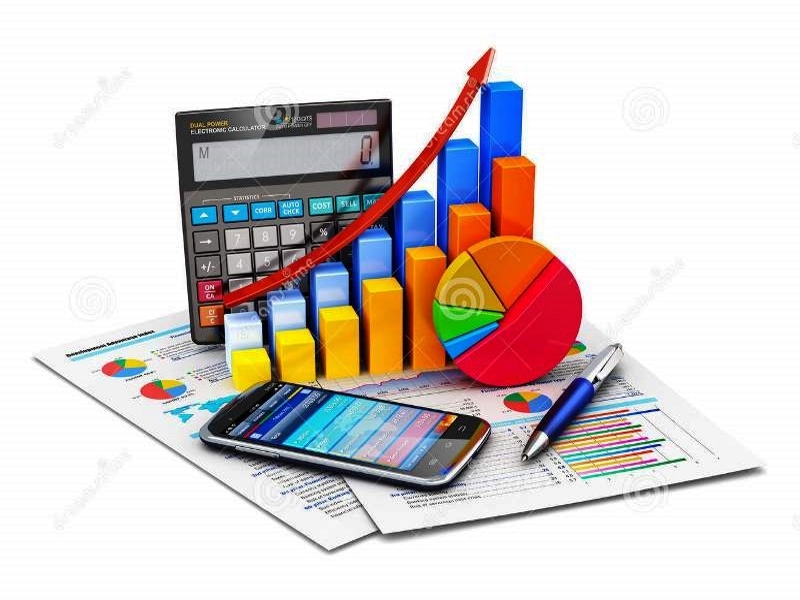 Не біл. 167 мін з./пл.
Не біл. 1167 мін з./пл.
Не біл. 834 мін з./пл.
5.4. Єдиний соціальний внесок
Суб'єкти господарювання зобов’язані сплачувати єдиний внесок на соціальне страхування на загальних підставах відповідно до Закону України від 08.07.2010 р. № 2464-VІ «Про збір та облік єдиного внеску на загальнообов'язкове державне соціальне страхування» (далі Закон про ЄСВ).
Закон України «Про збір та облік єдиного внеску на загальнообов'язкове державне соціальне страхування»
Єдиний соціальний внесок (ЄСВ) – обов’язкові відрахування на загальнодержавне соціальне страхування. ЄСВ сплачується підприємцем за себе та за кожного найманого робітника. Він є внеском у загальнодержавну систему соціального страхування з метою захисту у випадках, передбачених законодавством, прав застрахованих осіб на отримання страхових виплат. Єдиний соціальний внесок сплачується на рахунки органів доходів і зборів за місцем обліку.
Розмір єдиного внеску складає 22% від бази нарахування. Так, розмір ЄСВ:
- для фізичних осіб-підприємців платників єдиного податку 1-3 груп встановлений на рівні 22% від мінімальної зарплати. 
- для ФОП на загальній системі: 22% від чистого прибутку (доходи – витрати, але не менше 22% від мінімальної зарплати);
- для найманих працівників – 22% від окладу.
Entrepreneurship and Business Basics / K. Orlova (Zhytomyr Polytechnic State University)
Ставки ЄСВ
22 % платять роботодавці поверх заробітної плати працівника
8,41 % платять роботодавці поверх заробітної плати особи з інвалідністю
22 % від мінімальної зарплати платять ФОПи за себе
Мінімальне ЄСВ платиться з мінімальної зарплати, максимальне ЄСВ з 20 мінімальних зарплат
У 2025 році розмір мінімальної зарплати становитиме 8000 грн. З огляду на це:
мінімальний страховий внесок з ЄСВ -  1760 грн;
максимальна база для нарахування ЄСВ - 160 000 грн (20 МЗП);
максимальна сума ЄСВ - 35 200 грн.
Хто з ФОПів звільняється від сплати ЄСВ?
Якщо ФОПи (як «загальники», так і «єдинники») одночасно перебувають у трудових відносинах, то вони можуть не платити ЄСВ за себе.
ФОПи-наймані працівники
Також звільняються від сплати за себе ЄСВ ФОПи, якщо вони отримують пенсію за віком або за вислугу років, або є особами з інвалідністю, або досягли відповідного віку, та отримують відповідно до закону пенсію або соціальну допомогу.
ФОПи-пенсіонери та особи з інвалідністю
З 1 січня 2021 року якщо фізична особа зареєстрована як підприємець та при цьому провадить незалежну професійну діяльність, вона обліковується ДПС як фізична особа – підприємець з ознакою провадження незалежної професійної діяльності. ФОП-«незалежник», який отримує пенсію або соцдопомогу, ЄСВ за себе не сплачуватиме. Хоча може і платити – за умови добровільної участі у системі загальнообов'язкового державного соціального страхування.
ФОПи-«незалежники»
Військовий збір для ФОП-платників ЄП у 2025 році
Військовий збір  — це обов’язковий платіж, який був введений тимчасово з 3 серпня 2014 року для фінансування потреб Збройних сил України, Служби безпеки України після початку російської агресії на території України.
Нарахування та сплата військового збору ФОП-платниками єдиного податку розпочинається з 1 січня 2025 року.
Розмір військового збору становитиме 10% від мінімальної заробітної плати, встановленої на 1 січня звітного року (у 2025 році — 800 грн).
 Сплачувати військовий збір потрібно щомісяця, в ті самі терміни, що і єдиний податок.
 Звітувати за військовий збір потрібно буде у річній декларації за 2025 рік.
Для ФОП 1-2 груп:
Розмір військового збору становитиме 1% та розраховується від доходу.
Сплата відбуватиметься раз на квартал, у ті самі терміни, що і єдиний податок.
Звітувати за військовий збір потрібно у складі податкової декларації платника єдиного податку, яка подається у визначені законом строки.
Для ФОП 3 групи:
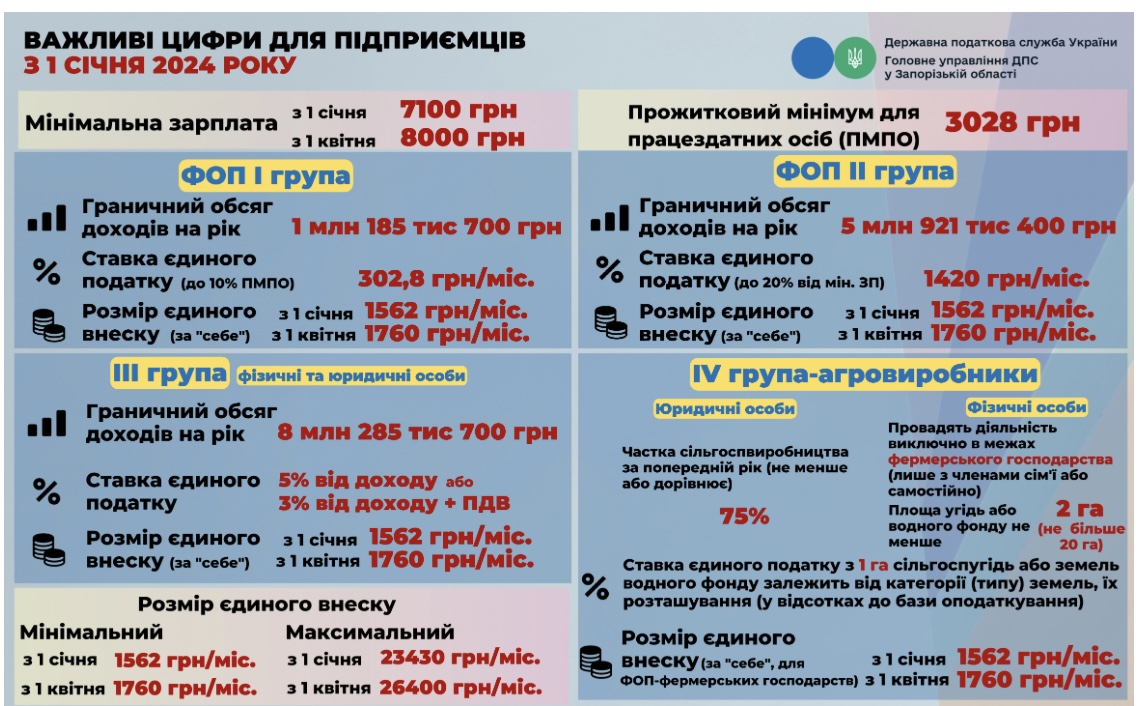 Отже, фіксований розмір єдиного податку на першій та другій групах залежить від прожиткового мінімуму для працездатних осіб та мінімальної заробітної плати станом на 1 січня звітного року. Сума єдиного податку при зміні протягом року наведених соціальних показників не змінюється. Натомість мінімальна сума єдиного соціального внеску як для підприємця, так і найманих працівників змінюється відповідно до зміни мінімальної заробітної плати протягом року.
Розмір єдиного податку на третій групі залежить від доходу. Підприємець самостійно обирає ставку єдиного податку: 3% зі сплатою податку на додану вартість або 5%. Звичайно, при ставці 5% без податку на додану вартість податкове навантаження для підприємця буде меншим, однак часто підприємці реєструються за ставкою 3% для того, щоб бути платниками податку на додану вартість і мати можливість виписувати податкові накладні, що сприяє кращим контрагентським відносинам.
Податкове навантаження на спрощеній системі оподаткування
Максимальні ставки єдиного податку з 01.01.2025 р. (протягом всього року, оскільки їх встановлюють на весь рік на підставі розміру МЗП станом на 1 січня):
для платників І групи – 302,80 грн/міс. (10% від прожиткового мінімуму);
для платників ІІ групи – 1600 грн/міс.(20% від мін. зарплати).
Розмір ЄСВ для фізичних осіб-підприємців платників єдиного податку 1-3 груп встановлений на рівні 22% від мінімальної зарплати.
Приклад 1. Податкове навантаження платника ЄП І групи у 2025 році. 
ЄП = 
ЄСВ = 
ВЗ = 
Місячне податкове навантаження = 
Річне податкове навантаження =
Приклад 1. Податкове навантаження платника ЄП ІІ групи у 2025 році. 
ЄП = 
ЄСВ = 
ВЗ = 
Місячне податкове навантаження = 
Річне податкове навантаження =
5.6. Загальна система оподаткування для фізичних осіб – підприємців
Основне податкове навантаження на загальній системі оподаткування для фізичних осіб складають:
• податок на доходи фізичних осіб у розмірі 18% від чистого оподатковуваного доходу;
• військовий збір у розмірі 5 % від чистого оподатковуваного доходу;
• єдиний соціальний внесок у розмірі 22% від чистого оподатковуваного доходу.

Чистим оподатковуваним доходом вважають сукупний чистий дохід, тобто різницю між загальним оподатковуваним доходом (виручкою в грошовій та натуральній формі) і документально підтвердженими витратами, пов’язаними з господарською діяльністю фізичної особи-підприємця.
Водночас за наявності найманих робітників підприємець є податковим агентом щодо утримання з їх заробітної плати податку на доходи фізичних осіб (ПДФО) та військового збору. Також на заробітну плату кожного найманого працівника нараховується єдиний соціальний внесок у розмірі 22%. Мінімальним розміром бази оподаткування для нього є мінімальна заробітна плата. Такий платіж за найманих працівників також лягає податковим навантаженням на підприємця.
Тобто податкове навантаження на дохід підприємця на цій системі становить 45%.
Дякую за увагу!
Гарного дня!